Graduation Reply
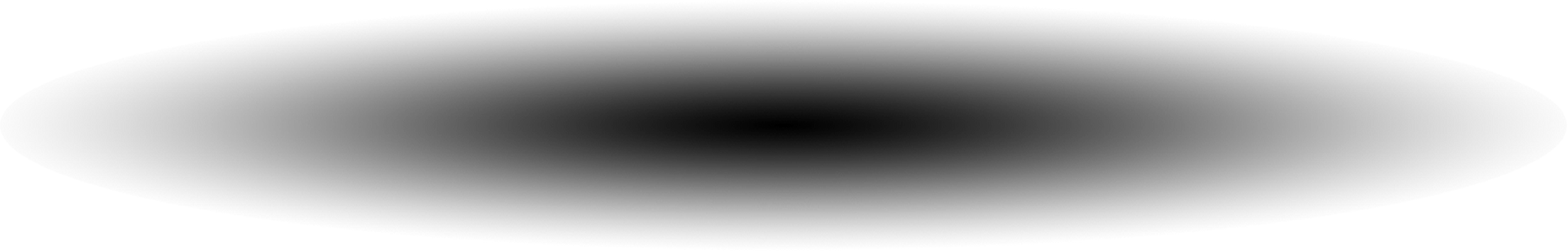 Garbage Classifier based on Resnet50
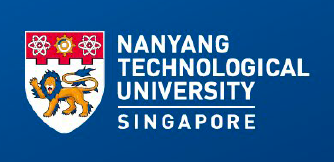 STUDENT:Xiaoping Shen   Wenxuan Ye  Shiyuan Fang 
                      Yijin Huang       Shangzhi Liu  Tailin Song
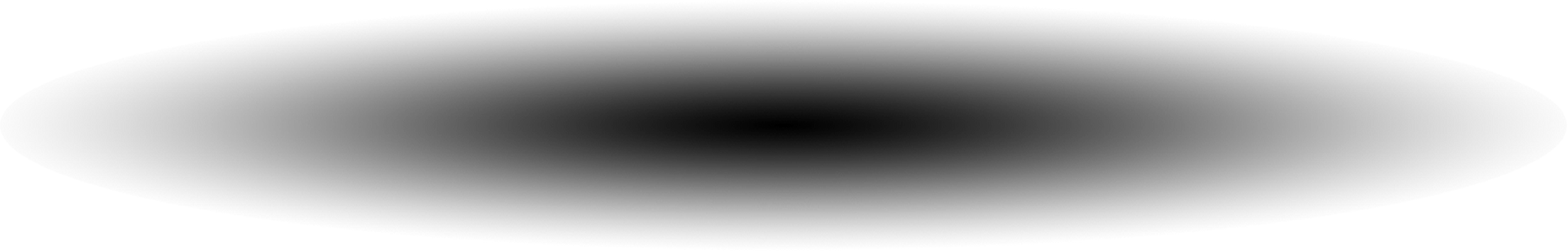 Background and significance of the topic
1
2
3
4
5
The source of the dataset
The model used in study
Model training and testing
Summary and Prospect
CONTENTS
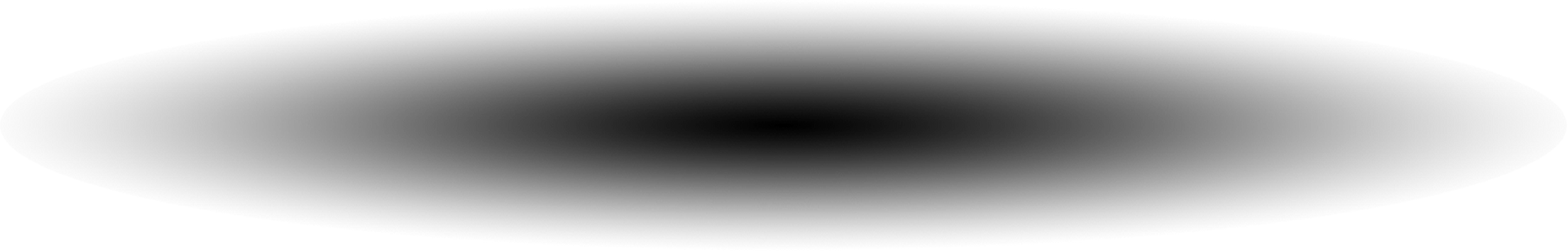 1.Group members and division of labor
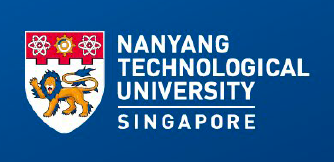 Background
The source of the dataset
The model used in study
Model training and testing
Summary and Prospect
At the same time, environmental protection is also a hot topic in today's world. The program of  garbage classifier helps people to classify the garbage generated by the family more quickly, saves everyone's experience and time, objectively-promotes the popularity of garbage classification, and also makes a certain contribution to environmental protection.
1. Background and significance of the topic
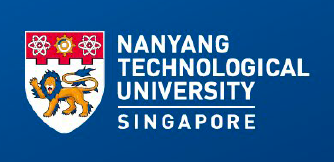 On July 1,2019,Shanghai announced a garbage sorting system.Individuals will face fines if they do not separate  their garbage. But for most people,they still don’t know much about garbage classification.Therefore, the preparation of a garbage classification program is very necessary.
Background
The source of the dataset
The model used in study
Model training and testing
Summary and Prospect
This project is from GitHub, and no one has written relevant software and data before the author. Most of the training data set of this project comes from Kaggle, and our group added a few pictures.
2. The source of the dataset
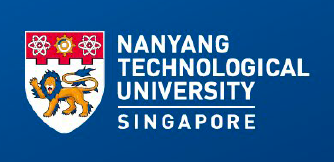 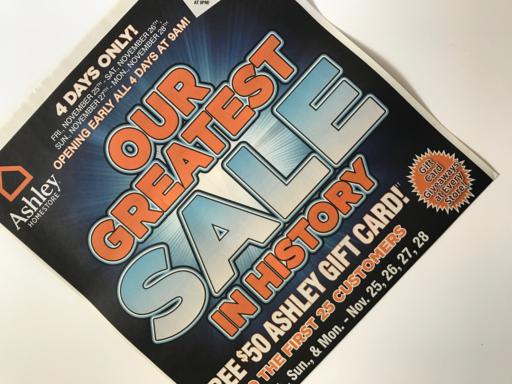 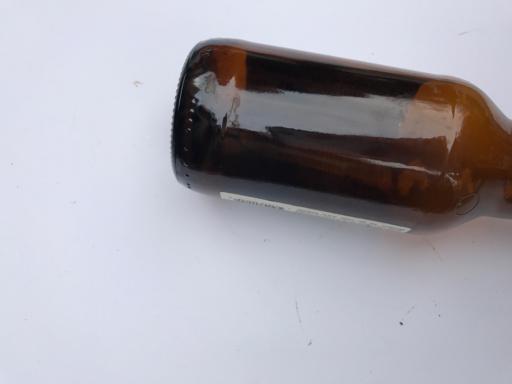 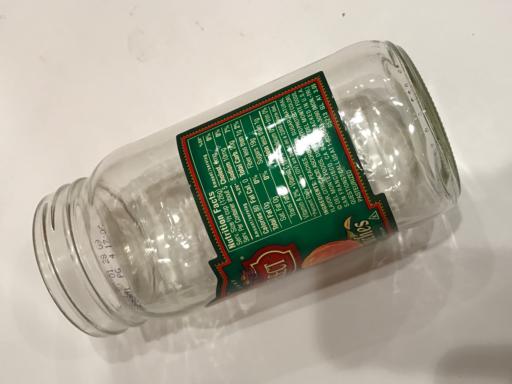 Background
The source of the dataset
The model used in study
Model training and testing
Summary and Prospect
2. The source of the dataset
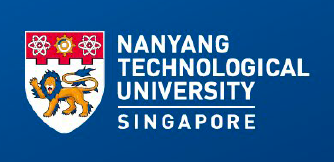 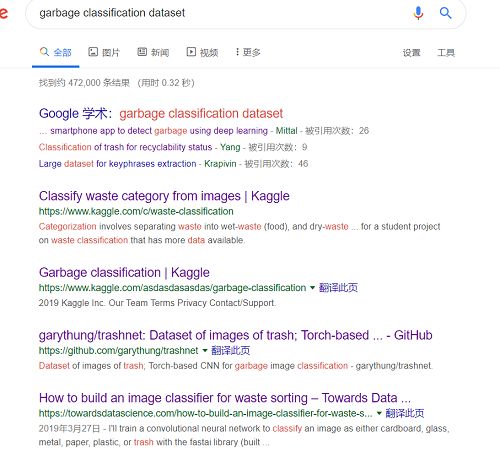 Finding relevant data sets is difficult, and
while there are many articles on Google,   most are not open source. Eventually the   authors decided to use this for the Kaggle dataset. Due to its small size, our team        added a few pictures to facilitate further     training  of the model.
Background
The source of the dataset
The datasets fall into six main categories: cardboard
glass
metal
paper
plastic
trash
The data distribution is shown on the left.
The authors randomly selected 2000 images as the training set and the remaining 527 as the test set.
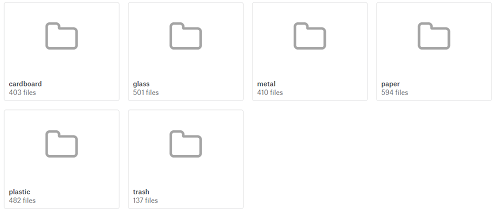 The datasets fall into six main categories: cardboard
glass
metal
paper
plastic
trash
The data distribution is shown on the left.
The authors randomly selected 2000 images as the training set and the remaining 527 as the test set.
The model used in study
Model training and testing
Summary and Prospect
3. ResNet
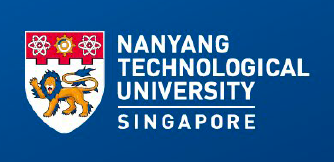 Deep residual network (ResNet), proposed by He Kaiming, is a milestone event in the history of CNN images. ResNet addresses the difficulty of training deep CNN models.
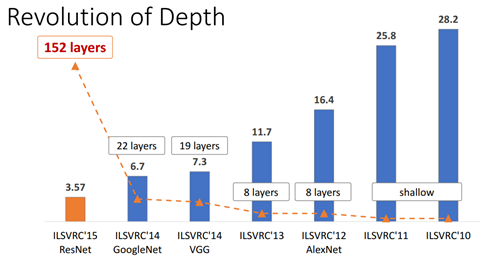 Background
The source of the dataset
The model used in study
Model training and testing
It can be seen from the figure that the 14-year VGG has only 19 layers, while the 15-year ResNet has as many as 152 layers. However, ResNet not only wins by depth, but also has an architectural trick, which is Residual learning.
Summary and Prospect
3. ResNet
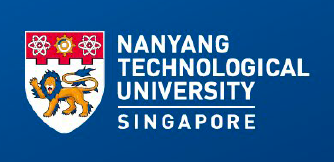 Residual learning
For a stacked layer structure (several layers stacked), when the input is x, the learned feature is recorded as H (x) , and now we hope that it can learn the residual = H (x)-x , so that the original learned feature is F (x)+x .
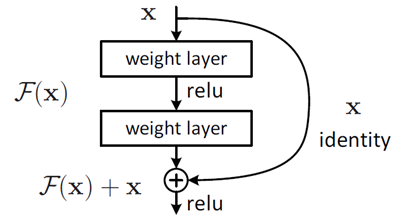 Background
The source of the dataset
The model used in study
The reason for this is that residual learning is easier than direct learning from raw features. When the residual is 0, the stacking layer only does the identity mapping at this time, at least the network performance will not be degraded, in fact the residual will not be 0, which will also make the stacking layer learn new features based on the input features , resulting in better performance.
Model training and testing
Summary and Prospect
3. ResNet
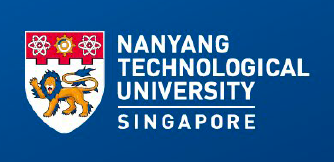 Network structure
The ResNet network refers to the VGG19 network, modified it on the basis, and added a residual unit through a short-circuit mechanism.
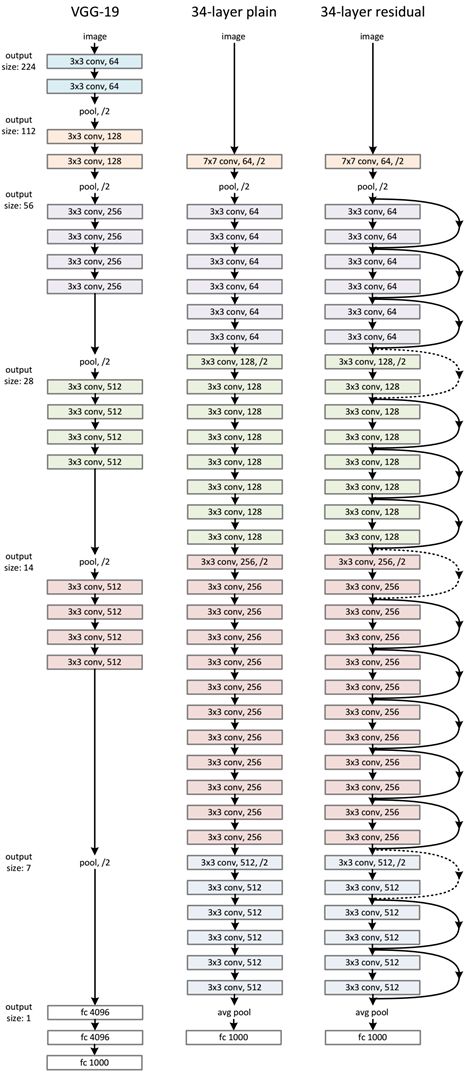 Background
The change is mainly reflected in the fact that ResNet directly uses the convolution of stride=2 for downsampling, and replaces the fully connected layer with the global average pool layer.
The source of the dataset
The model used in study
Model training and testing
Summary and Prospect
3. ResNet
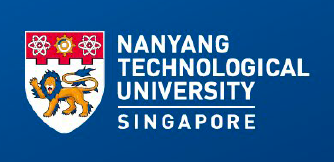 The comparison results of the ResNet network and other networks on ImageNet are shown in Table 2. It can be seen that the error of ResNet-152 is reduced to 4.49%, and when the ensemble model is used, the error can be reduced to 3.57%.
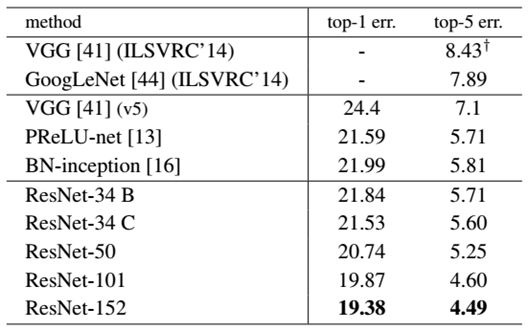 Background
The source of the dataset
The model used in study
Model training and testing
Summary and Prospect
Therefore, we choose ResNet as the network model.
4.Model Training
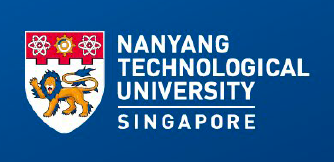 We faced a lot of Problems.

For example: CUDA out of memory
                        Install and build the PyTorch runtime environment
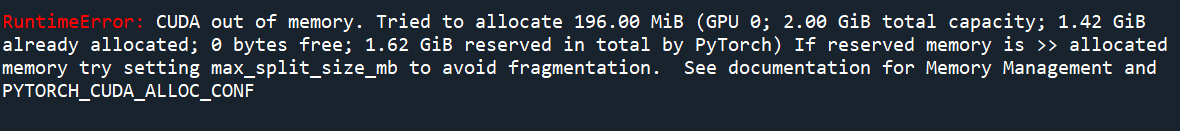 Background
The source of the dataset
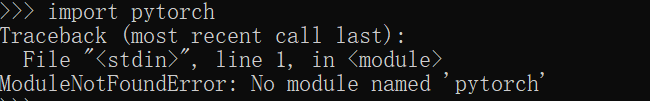 The model used in study
However, Fortunately, we all succeeded in solving these problems in the end.

For example: We adjusted the parameters of the program, such as “batch-size” and “epoch”.
Model Training and Testing
Summary and Prospect
4.Model Training
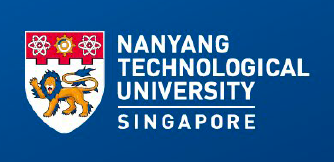 Loss curve of training
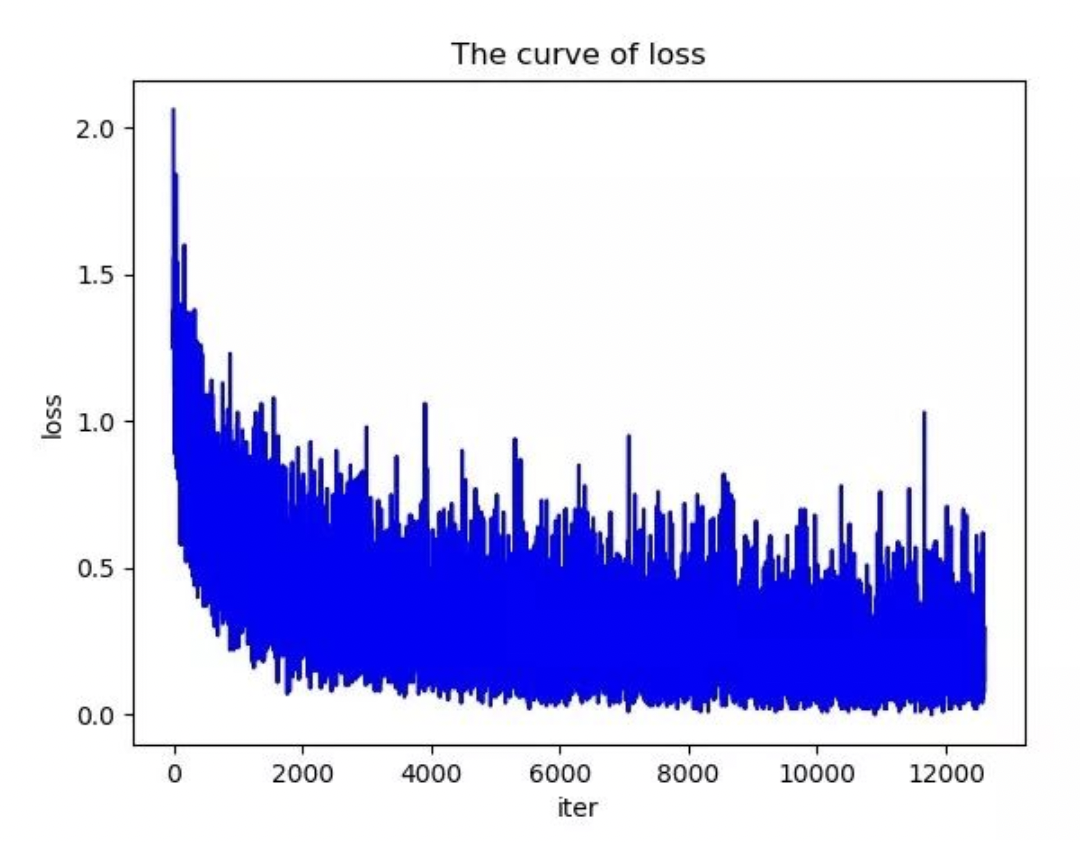 Background
The source of the dataset
The model used in study
Model Training and Testing
Summary and Prospect
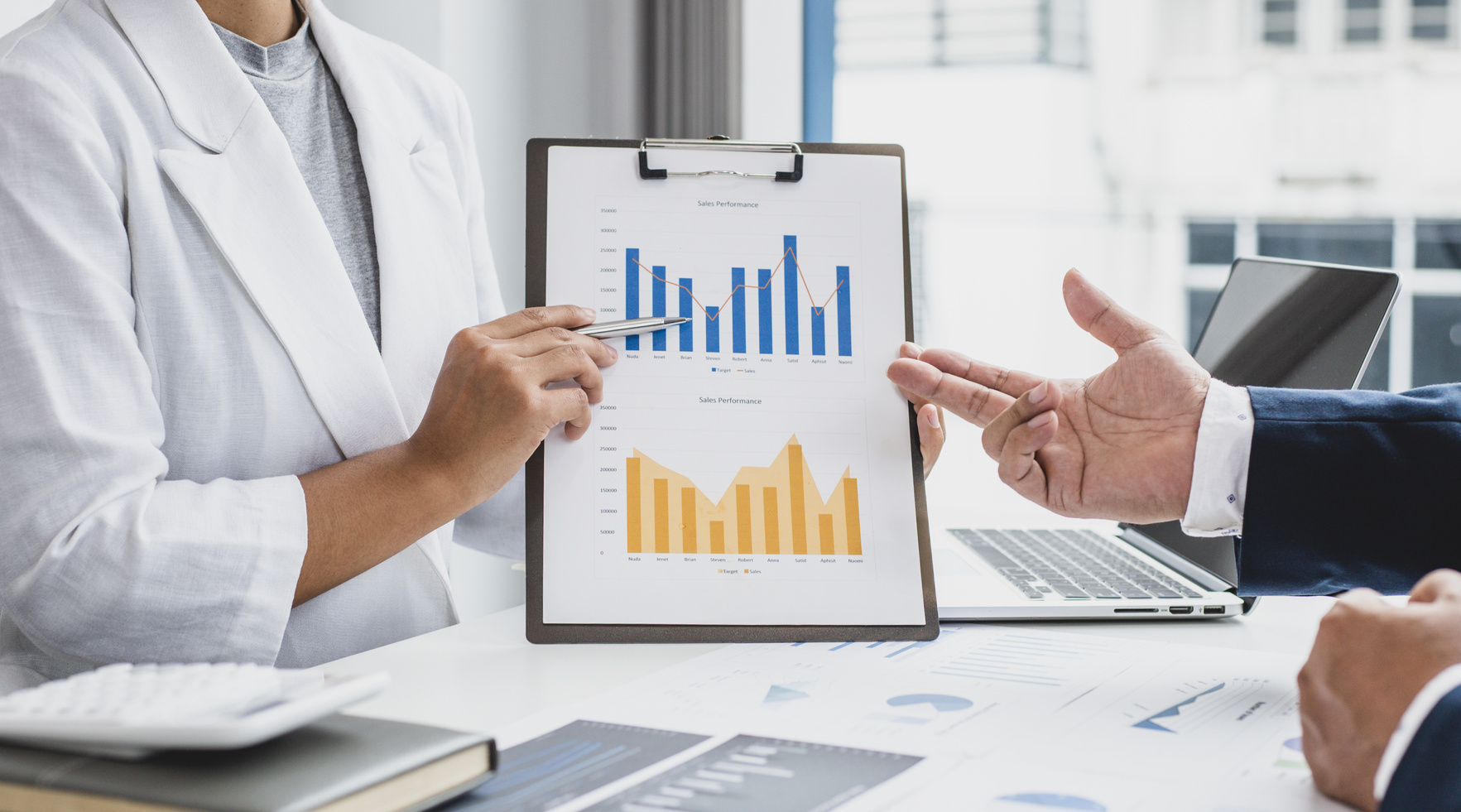 4.Model Training
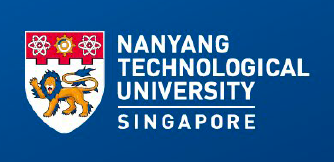 Model Testing


		        Xiaoping Shen
Background
The source of the dataset
The model used in study
Model Training and Testing
Summary and Prospect
Garbage Classifier
Cultivate a green and healthy lifestyle.
Garbage classification is an important way and means to realize garbage reduction and recycling
5.Summary
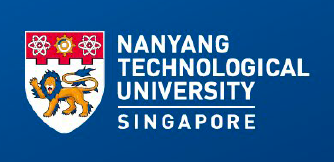 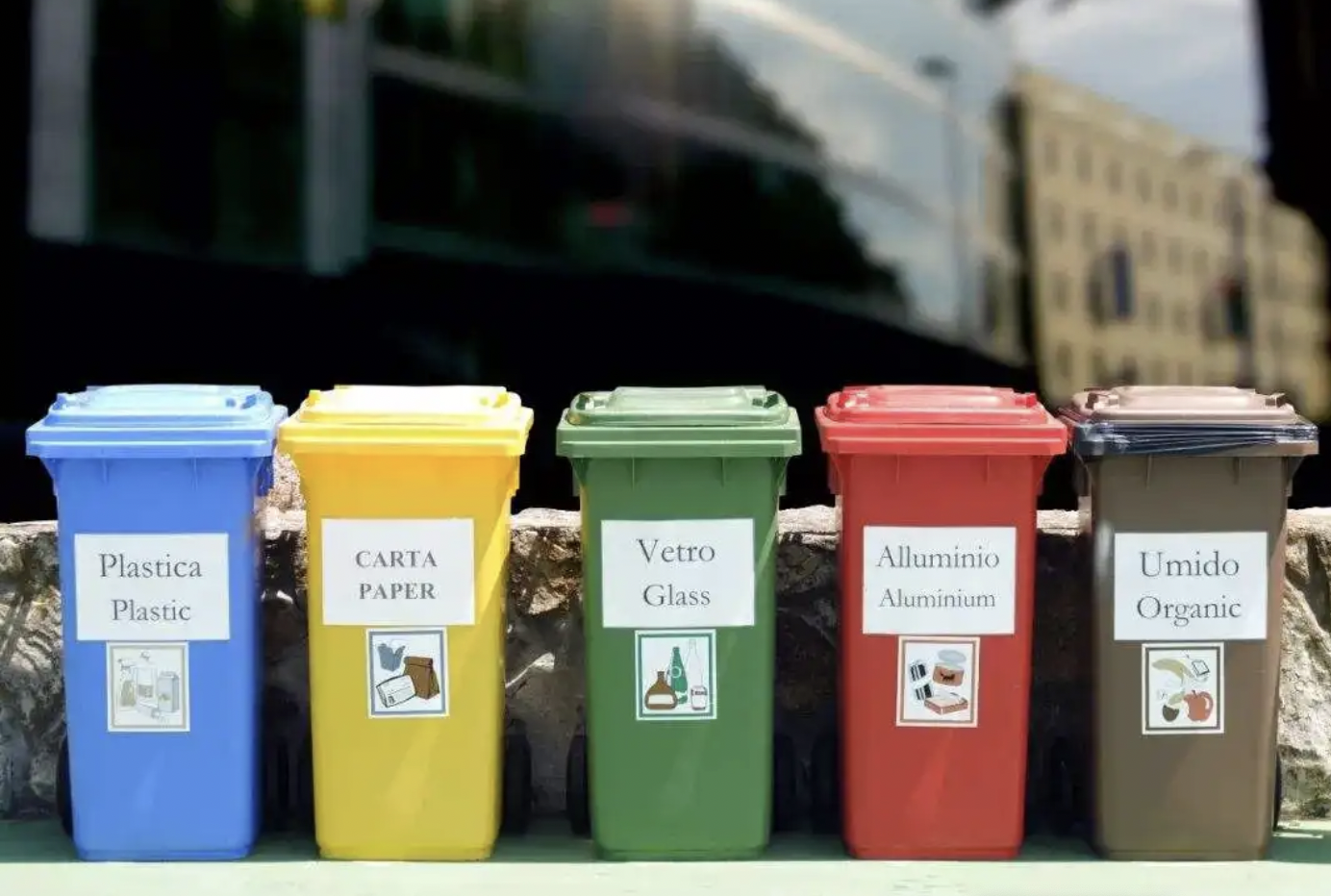 Background
The source of the dataset
The model used in study
Model Training and Testing
Summary and Prospect
Common CNN model-ResNet
Relatively easier to train very deep (e.g. more than 100 layers) neural.

Good performance on training error when it is used to train deep neural networks.
5.Summary
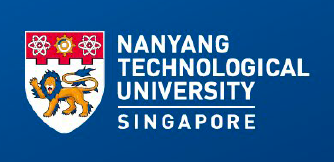 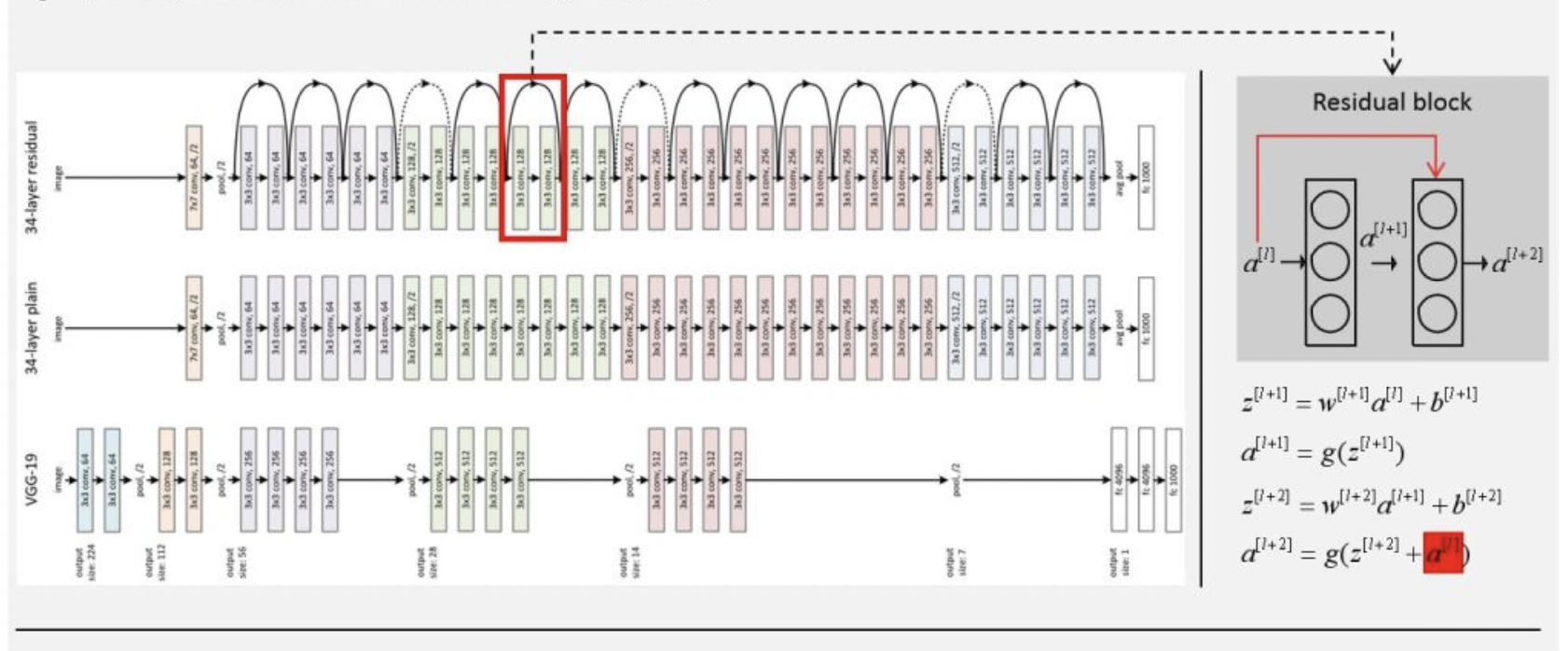 Background
The source of the dataset
The model used in study
Model Training and Testing
Summary and Prospect
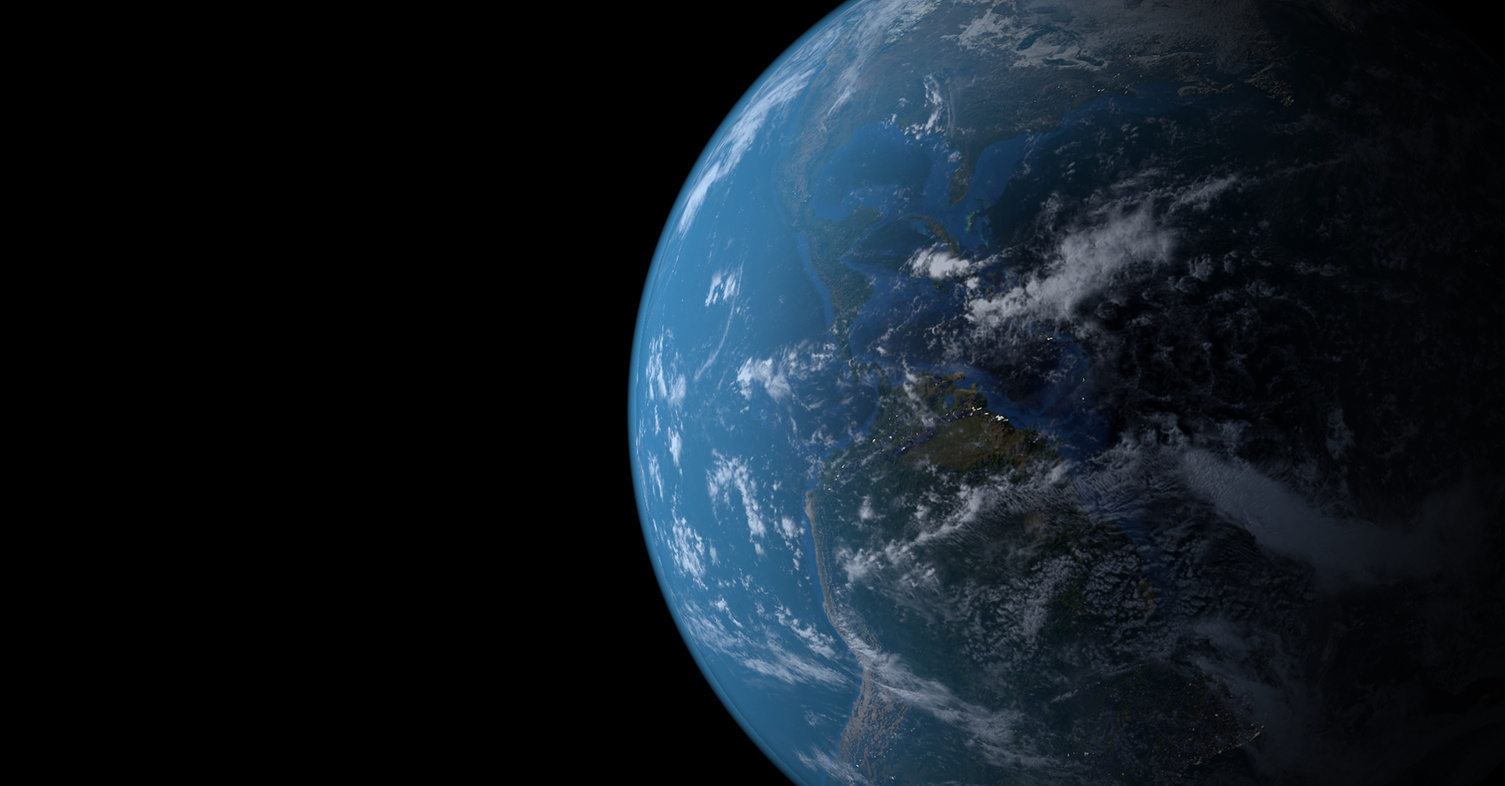 5.Summary
With the progress of Artificial Intelligence technology and the in-depth promotion of garbage classification, the application of AI to garbage classification will be the general trend in the future.

Perhaps in the near future, we can use AI to achieve a full chain of unmanned garbage sorting system.
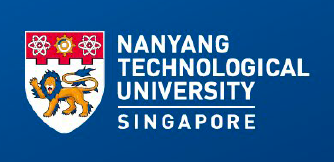 Background
The source of the dataset
The model used in study
Model Training and Testing
Summary and Prospect
Acknowledgements
From topic selection to data collection and finally to the completion of the exhibition. Thank to Assoc Prof Kwoh Chee Keong for your valuable knowledge, which has greatly helped our group's research. Thank the team members for their unity and cooperation to successfully complete the project.
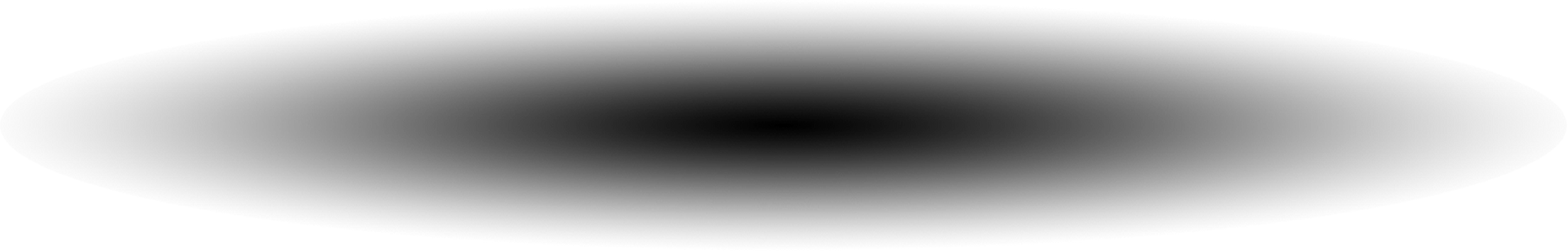 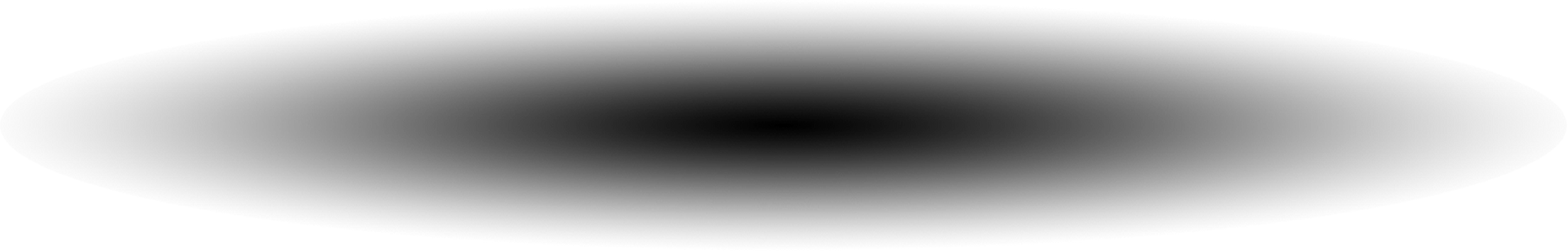 Thank you for watching！
NTU-Artificial Intelligence and Machine Learning-Group 1
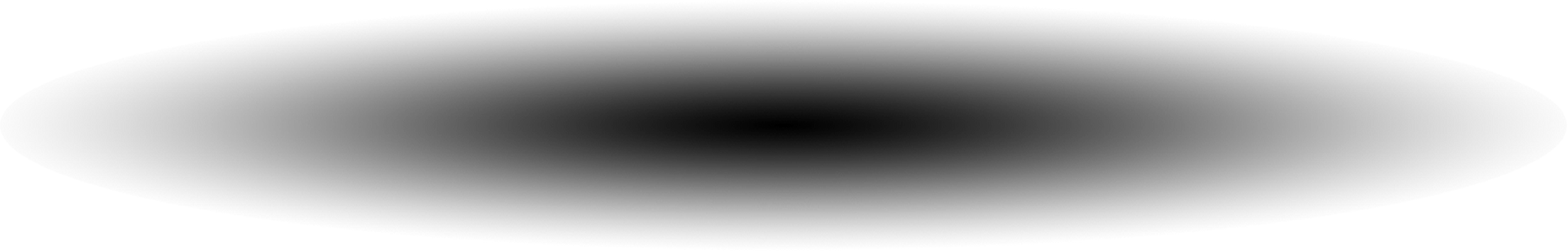